Matter
Matter
Matter
Anything that has mass and takes up space

States of Matter
Solid
Liquid
Gas
State of matter determined by:
Particle motion
Particle forces
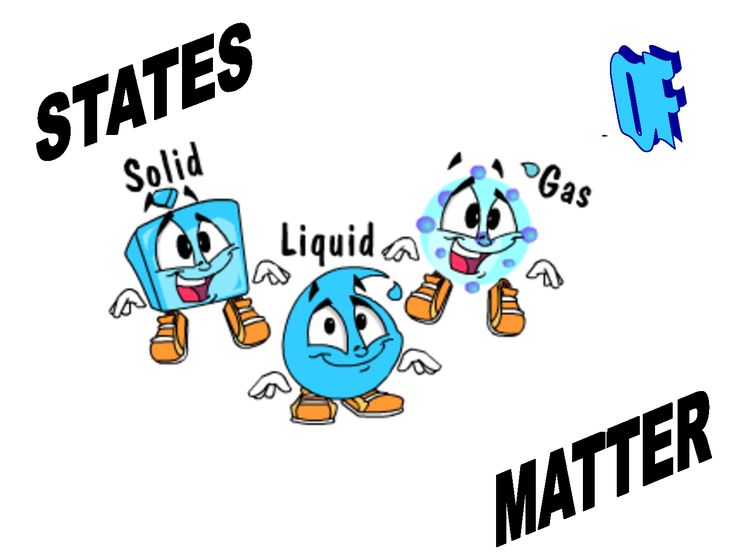 Solid
Matter that has a definite shape and a definite volume
Strong attractive forces
Slow motion
Vibrate back and forth
Particles are close together
Two Types of Solids
Crystalline
Particles arranged in a specific repeating order
Amorphous
Particles arranged randomly
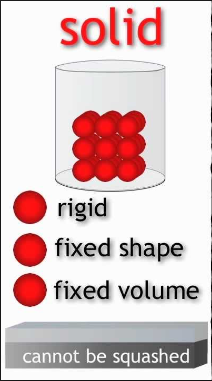 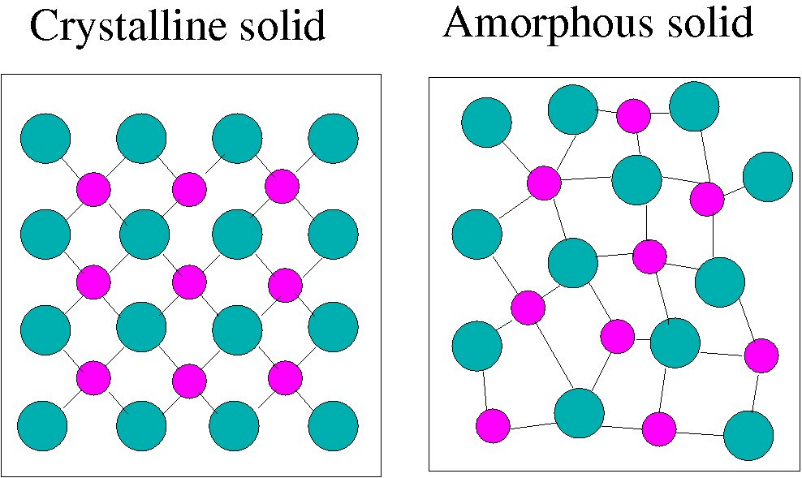 Liquid
Matter with a definite volume but no definite shape
Weaker attractive force
Faster moving particles
Particles spread apart
Flows and takes the shape of containers
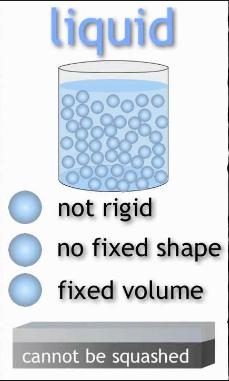 Liquid--Viscosity
Measurement of a liquids resistance to flow
High viscosity=slow flow
Low viscosity=fast flow
Depends on:
Particles mass
Particle shape
Attraction between particles
Decreases as liquid becomes warmer
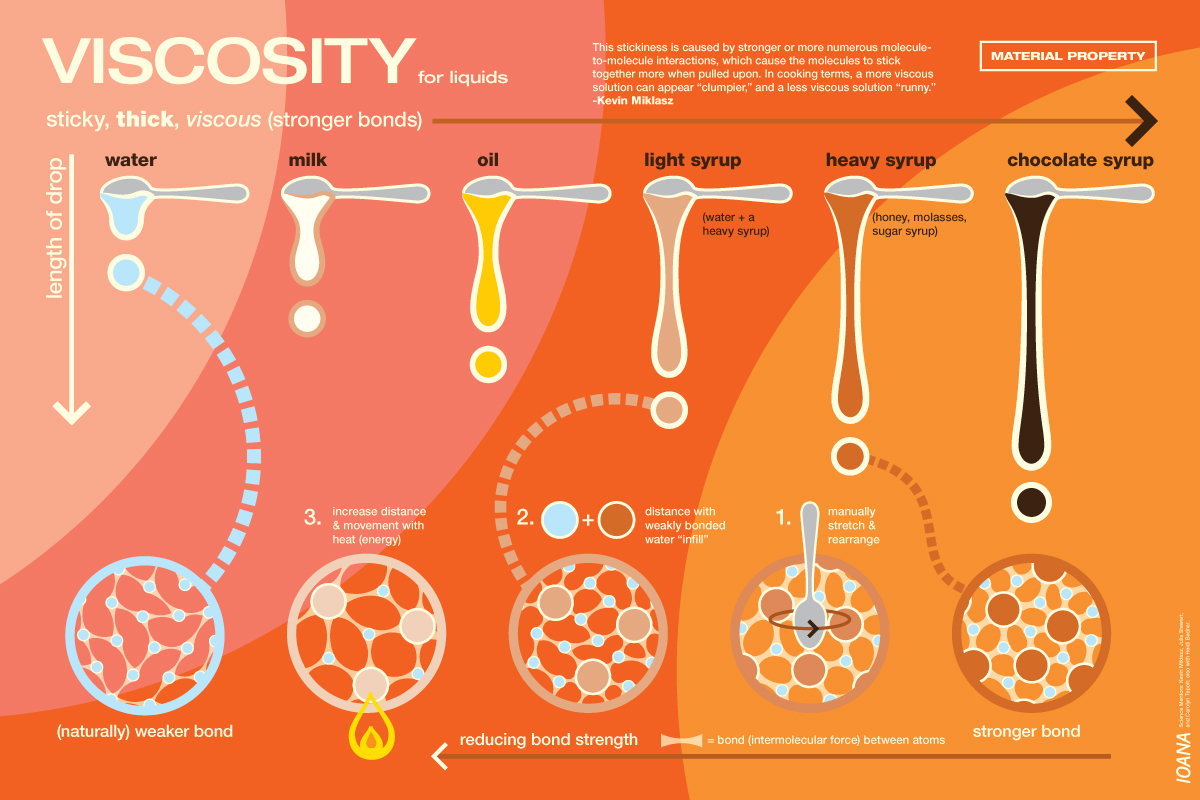 Liquid—Surface Tension
Uneven forces acting on the particles on the surface of a liquid

Cohesion
Attraction between similar molecules
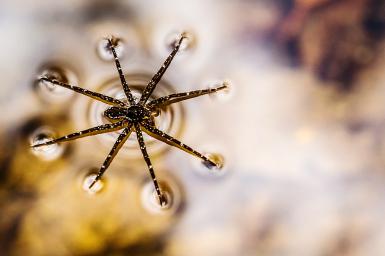 Gas
Matter that has no definite shape and no definite volume
Weak or absent attractive forces
Fastest moving particles
Particles spread to fill their container
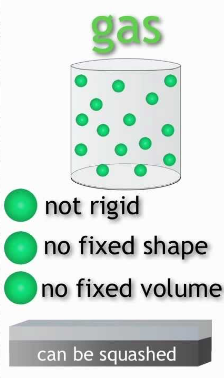 Vapor
Normally a solid or liquid at room temperature
Examples:
Water, rubbing alcohol, iodine, mercury, gasoline
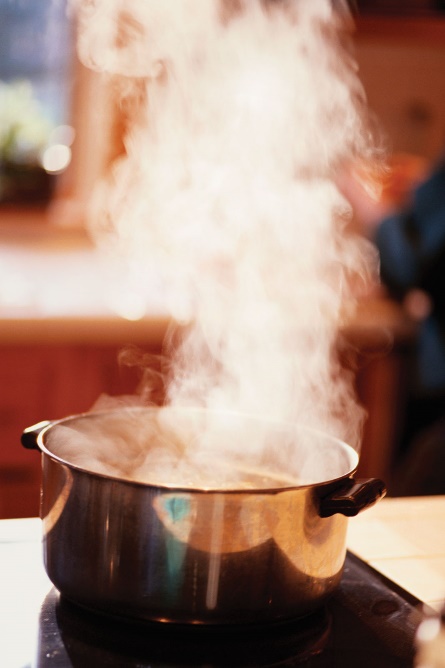 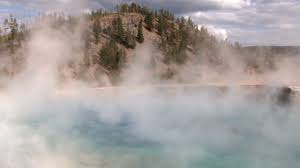 Gas Behavior
Pressure
Amount of force applied per unit
Result of constantly moving gas particles colliding with their container
Greatest volume → least pressure
Less volume → more pressure
Least volume → most pressure
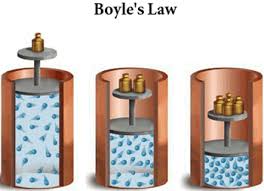 Gas Behavior
Boyle’s Law
Pressure of a gas increases if the volume decreases and pressure of a gas decreases if the volume increases, when temperature is constant
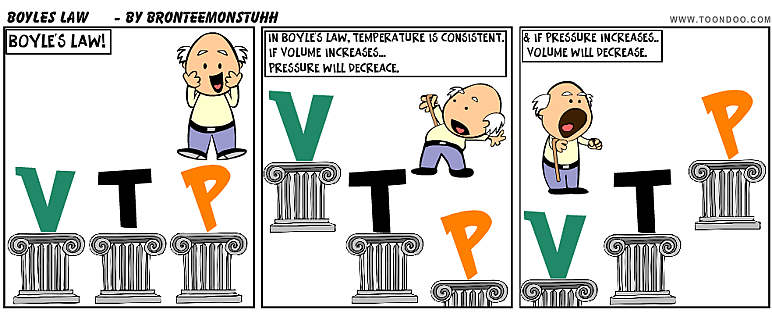 Gas Behavior
Robert Boyle
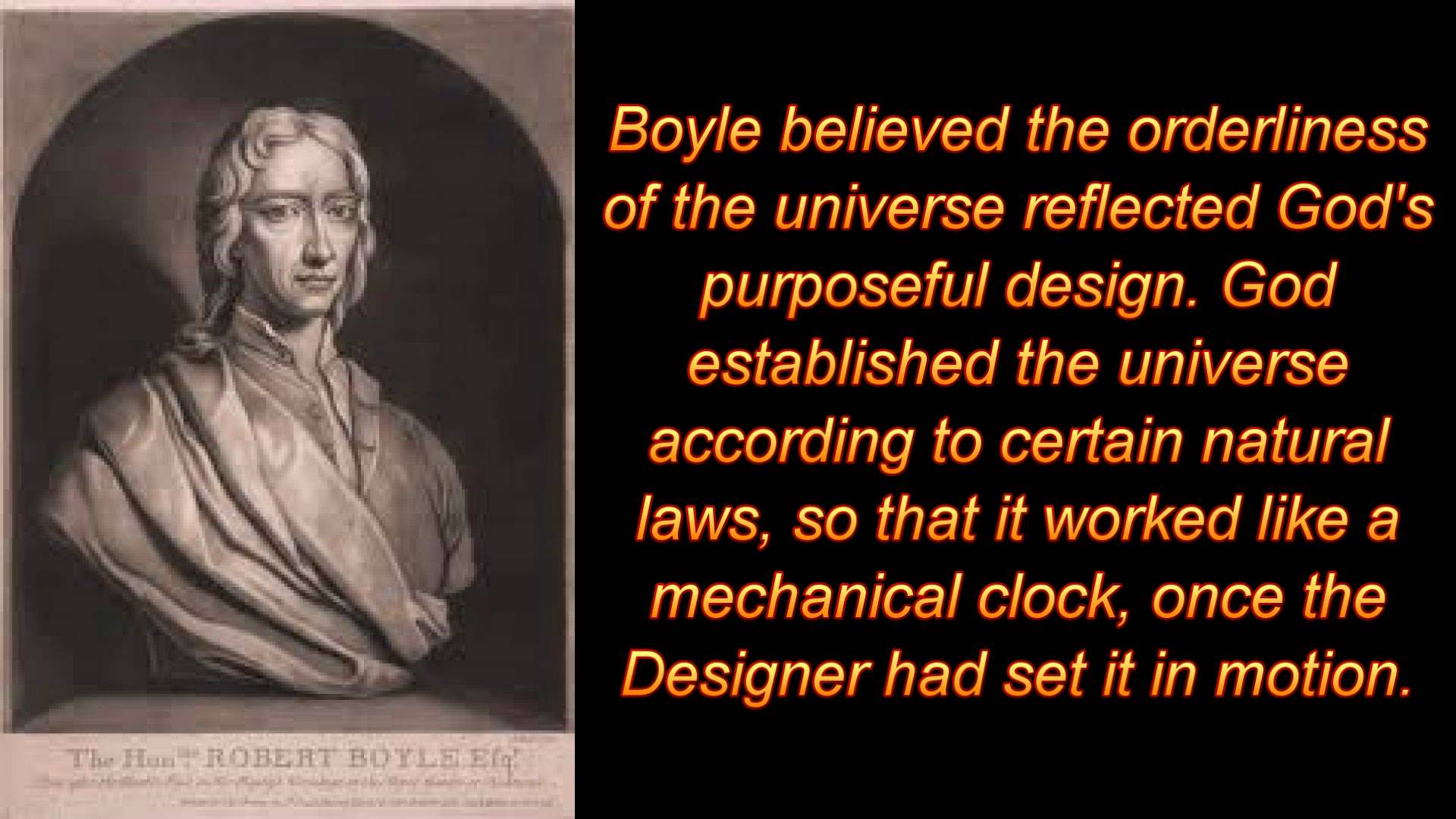 Gas Behavior
Temperature
Changing temperature of a gas affects its behavior
Low temperature=low kinetic energy=less volume
High temperature=high kinetic energy=more volume
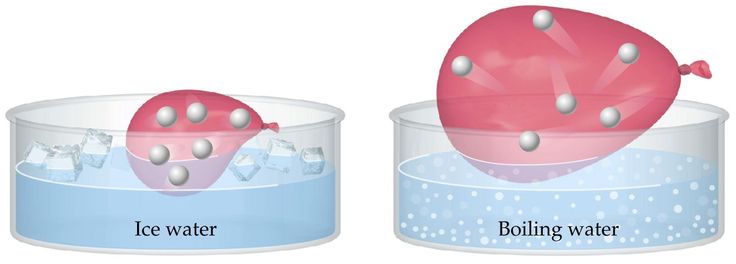 Gas Behavior
Charles’s Law
The volume of a gas increases with increasing temperature, if the pressure is constant
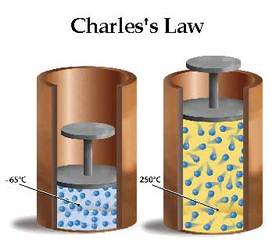 Gas Behavior
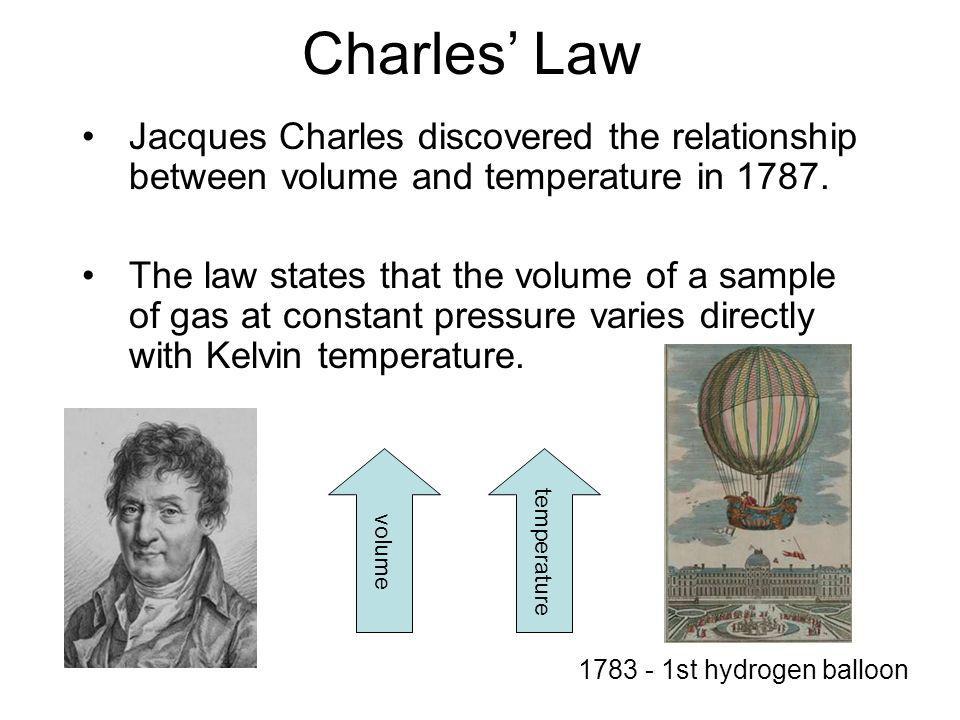 Jacques Charles
Gas Behavior
Charles’s Law
The volume of a gas increases with increasing temperature, if the pressure is constant
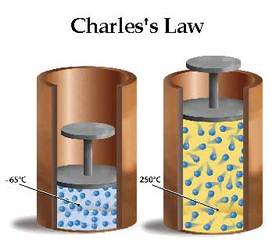 Kinetic Molecular Theory
Explanation of how particles in matter behave
Small particles make up all matter
Particles are in constant, random motion
Particles collide with other particles, other objects, and the walls of their container
When particles collide, no energy is lost
Physical Properties
Mass			Dependent		Amount of matter 								in an object
Conductivity	Independent	Ability of matter to 								conduct electricity 								or heat
Volume			Dependent		Amount of space 								something 										occupies
Density			Dependent		Amount of mass 								per unit of volume
Physical Properties
State of Matter	Independent	Solid, liquid, gas
Solubility		Independent	Ability of one 									substance to 									dissolve in another
Magnetism		Independent	Attractive forces 								for metals
Boiling/			Dependent		Temperature at Melting Point					which material changes state
Physical Changes
A change in size, shape, form or state of matter
Matter’s identity stays the same
Types
Change in shape or size
Change in state of matter
Adding thermal energy
Removing thermal energy
Dissolving
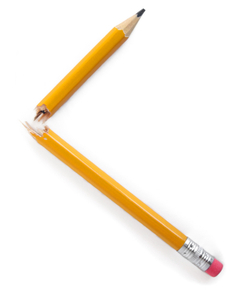 Physical Changes
Examples:
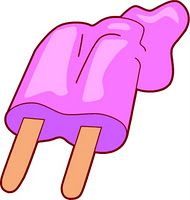 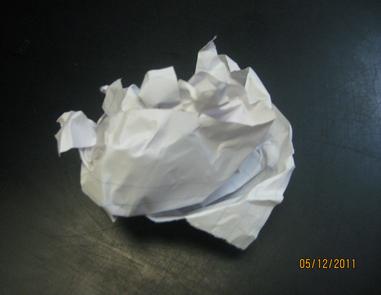 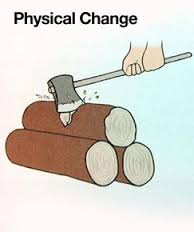 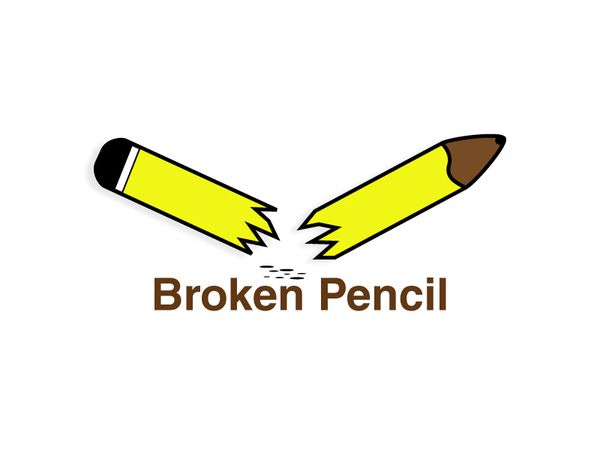 State Changes
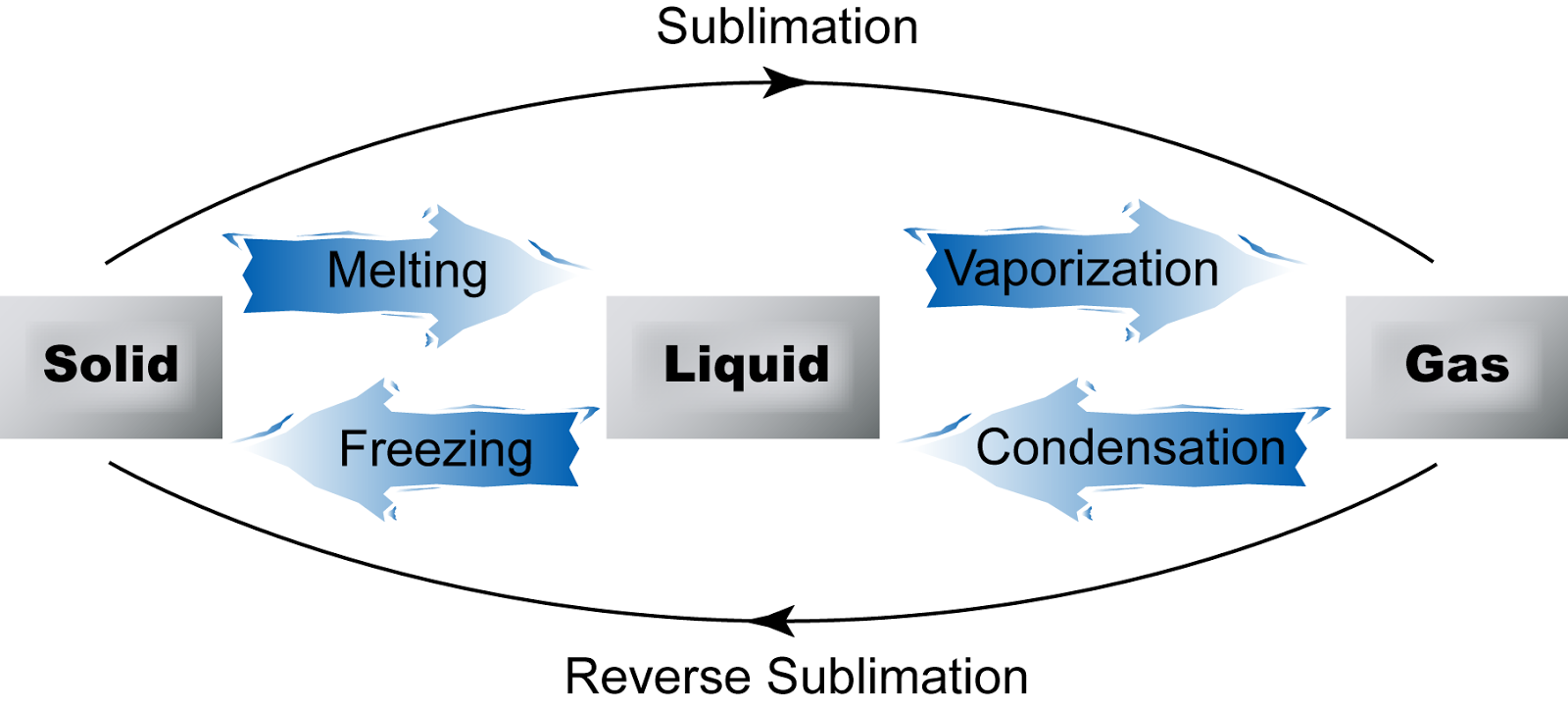 Deposition
State Changes
Condensation
Remove thermal energy
Gas to a liquid
Freezing
Remove thermal energy
Liquid to a solid
Vaporization
Add thermal energy
Liquid to a gas
Melting
Add thermal energy
Solid to a liquid
State Changes
Sublimation
Change from a solid to a gas without going through a liquid state
Example:  dry ice
Deposition
Change from a gas to a solid without going through a liquid state
Example:  frost
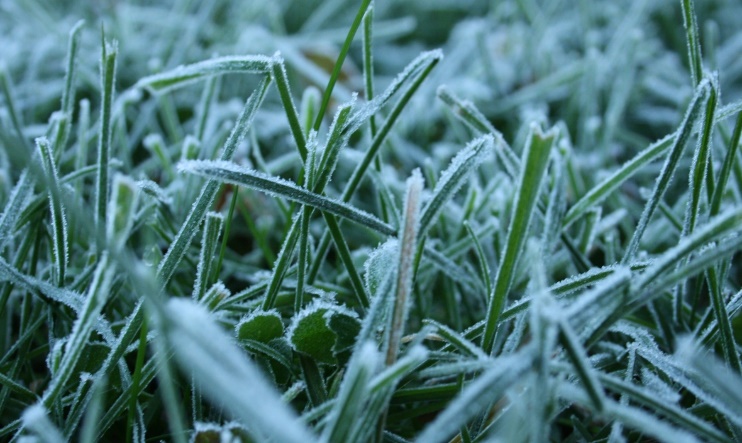 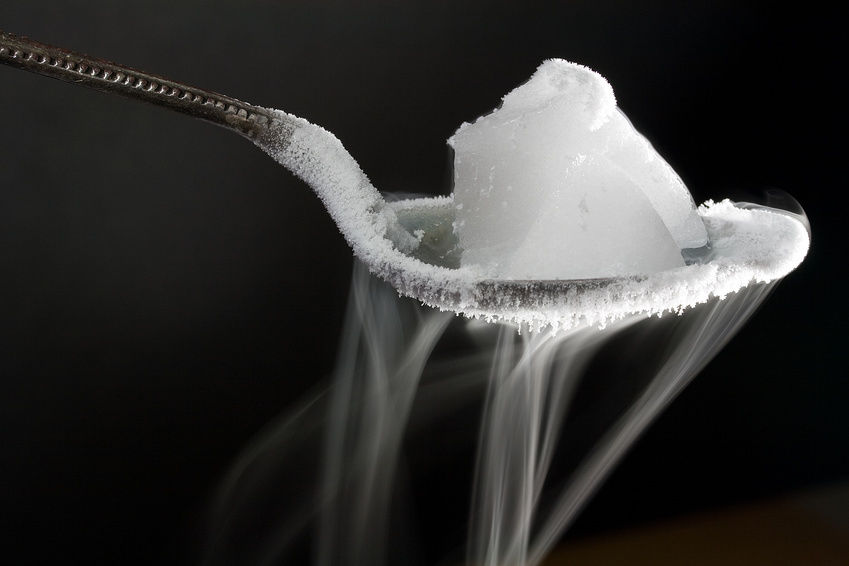 Physical Changes
Conservation of Mass
Mass is the same before and after change
Conservation of Matter
Particles are the same before and after change